Sydney 2013 Quo Vadis Conference "Connecting Tomorrow's Future"Rydges Hotel, 4 - 6 October 2013“Heritage and participation in a new society - a personal journey”Address by Dr Sev Ozdowski OAM FAICDAustralian Human Rights Commissioner (2000-05)
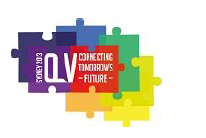 1
CHILDHOOD INFLUENCES
2
Ozdowski Family ResidenceRoszków near Jarocin 1938
3
First Communion of Jerzy OzdowskiRoszków 1938
4
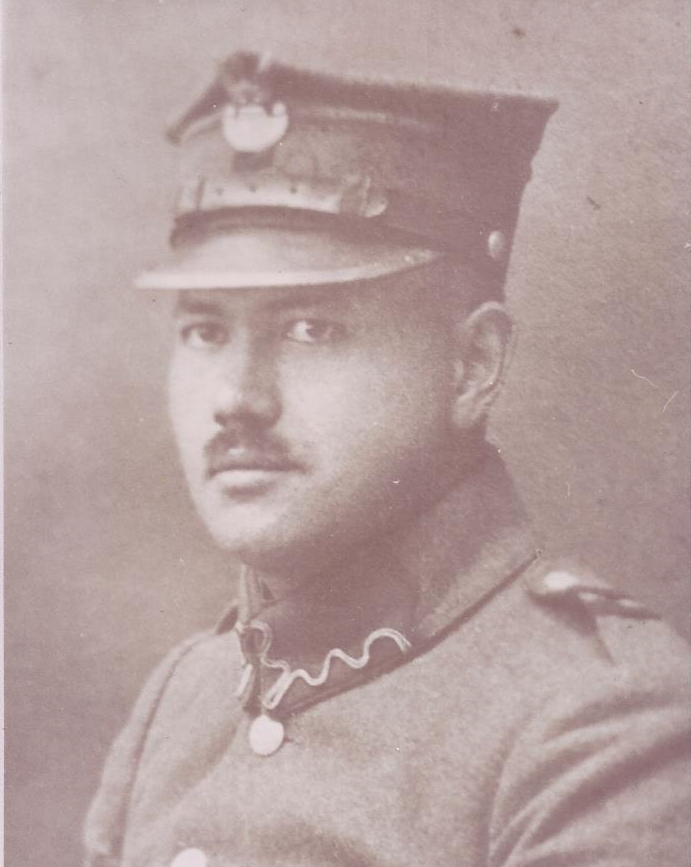 Stanisław Chylewski (1888-1940) in uniform of Greater Poland Uprising1918-19
5
Sev Ozdowski as an Altar Boy Poznań Fara Church1961
6
FORMATIVE YEARS1964 - 1973
7
Student Fest “Juvenalia” in Poznań1969
8
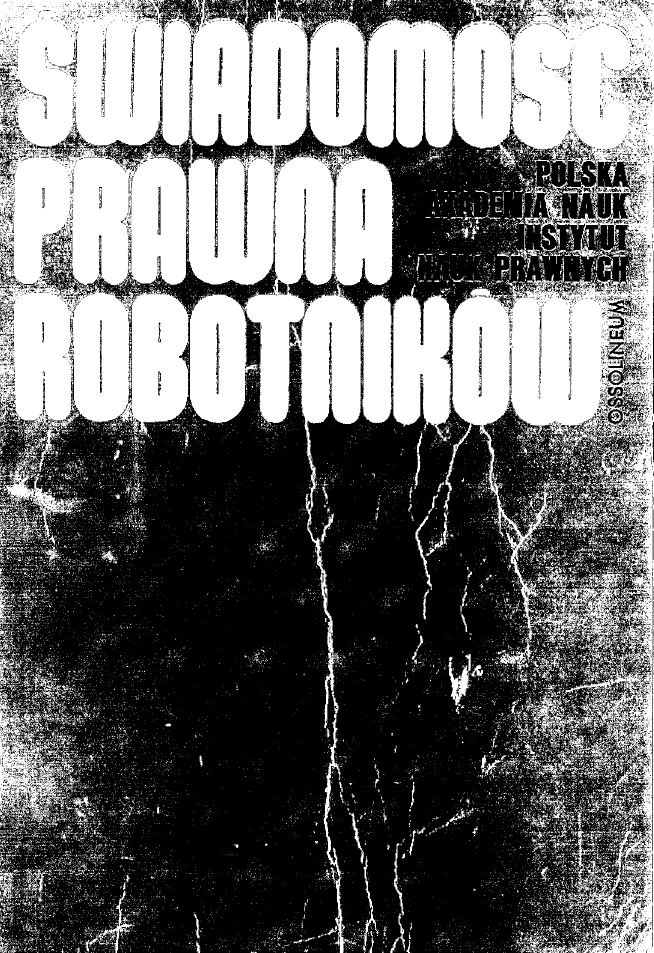 Research into Workers Unrest in Costal Cities of Polandin December 1970
9
MIGRATION ANDEARLY SETTLEMENT
10
German Fremden-Pass for travel to Australia1974
11
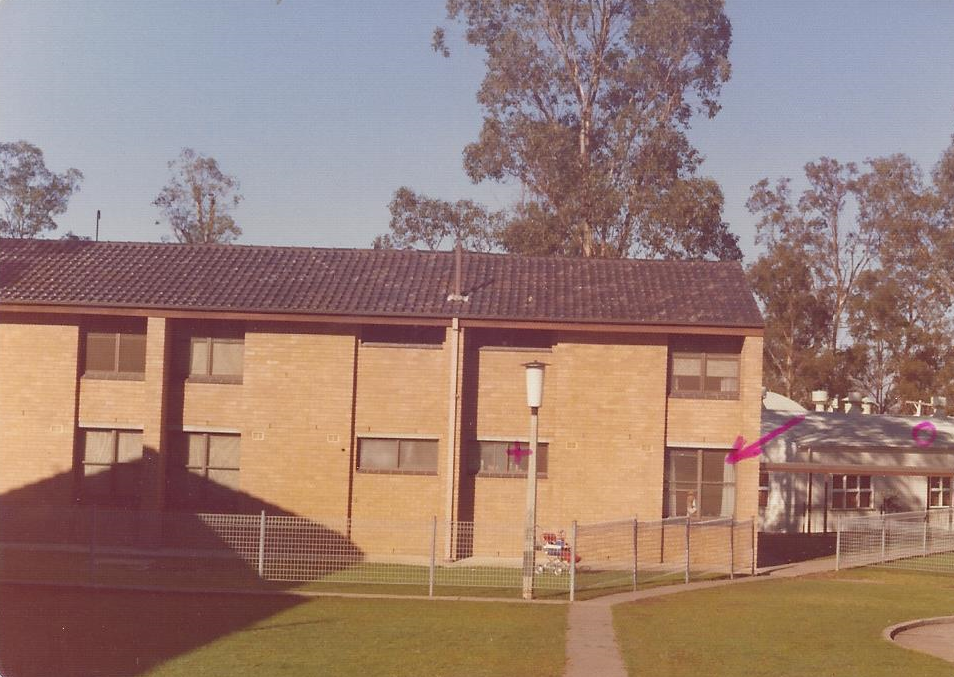 First Home:  Villawood Migrant Reception Centre1975
12
PROFESSIONAL BEGINNINGS
13
Hunger Strike in Martin Place, SydneyMarch 1977
14
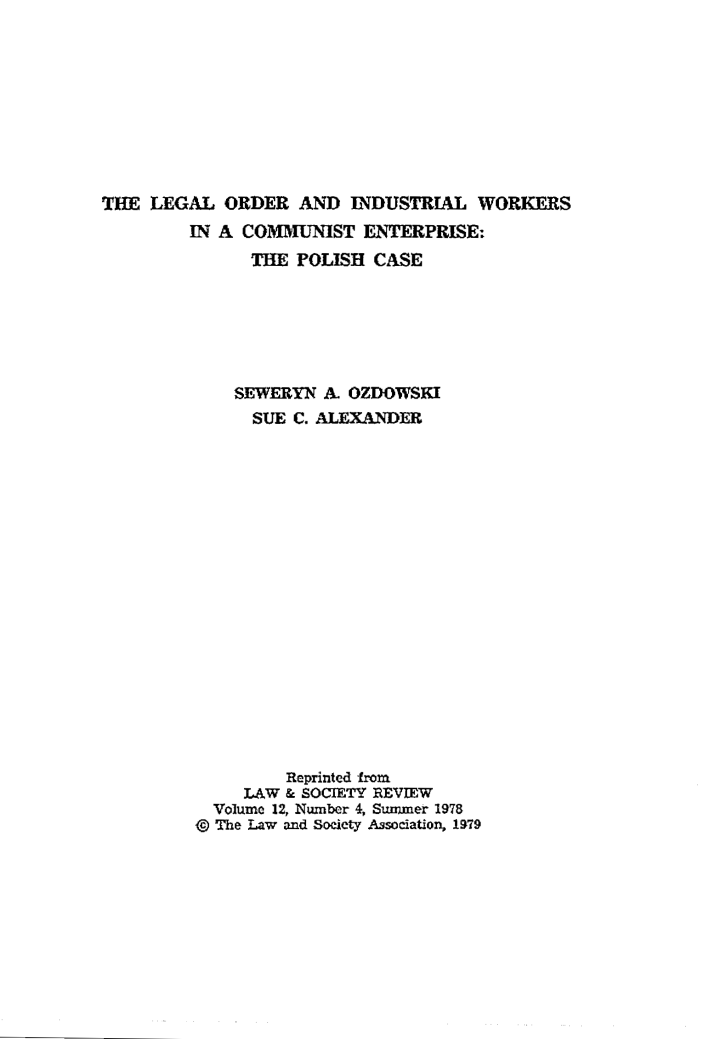 First Publication in an Internationally Recognised Law Journal1979
15
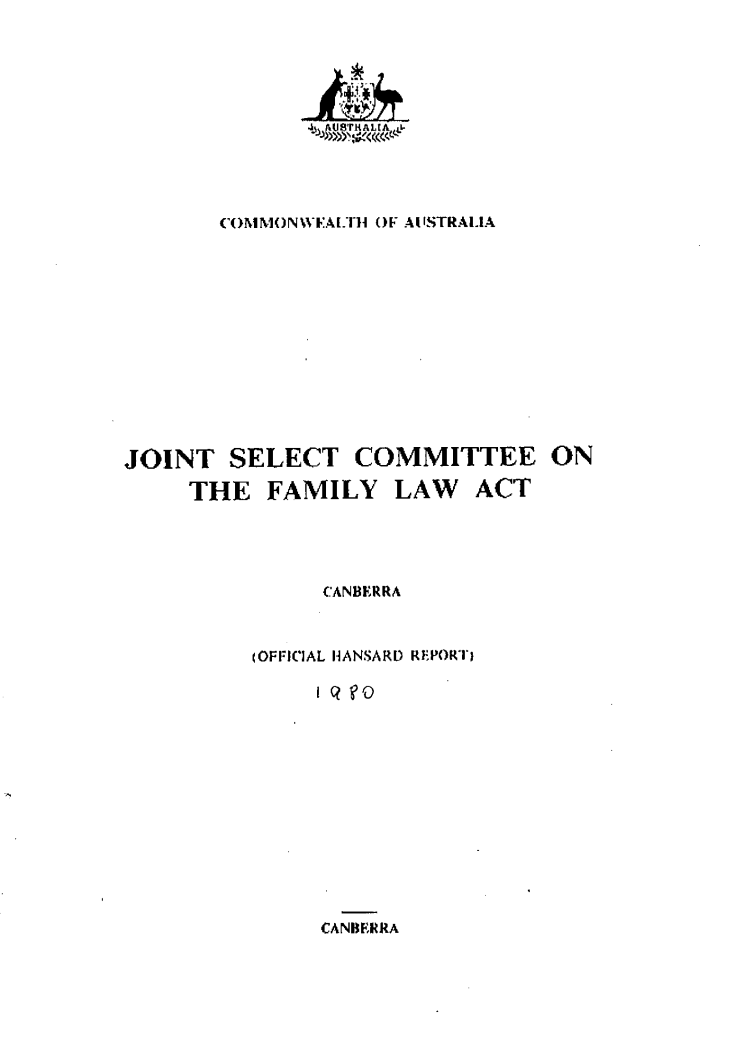 First Submission Made to Parliamentary Committee1980
16
AUSTRALIAN PUBLIC SERVICE
17
Dame Roma Mitchel, Chair of the Human Rights Commission (1981-6), then  South Australian Governor  -  Adelaide 1996
18
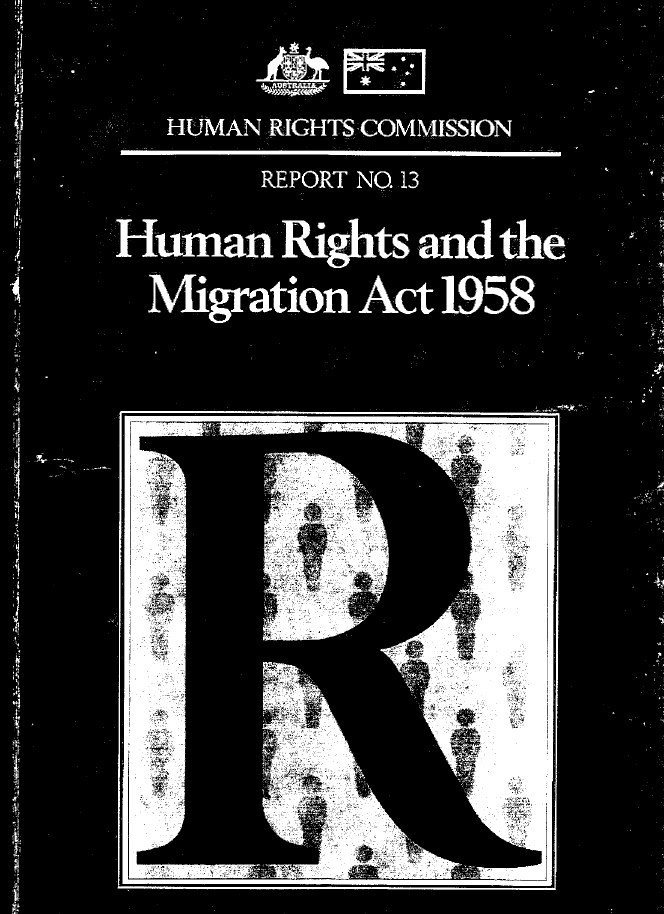 First Parliamentary Report
19
Article in a Conservative Intellectual Journal “Quadrant”1987
20
Demonstration in front of the Polish Embassy in Canberra1981
21
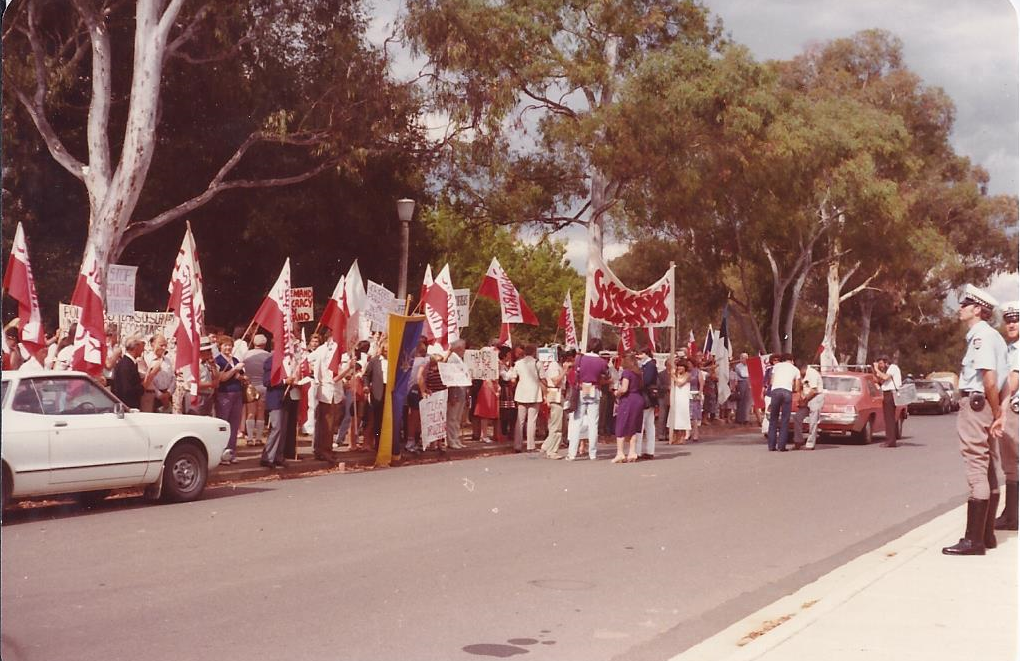 Demonstration in front of the Polish Embassy in Canberra1981
22
Office of Multicultural Affairs with Prime Minister Bob Hawke 1988
23
The “Bible” of Australian Multiculturalism
24
Foreign Minister Gareth Evans with Australia Indonesia Institute team1990
25
On assignment for BHP Utah Minerals International in Moscow1990-01
26
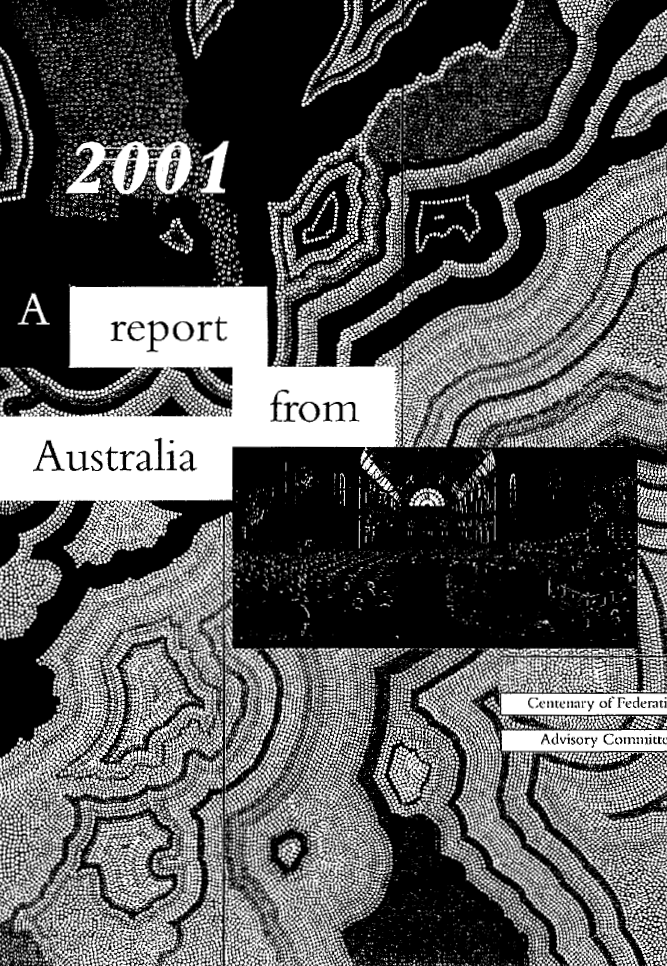 Let’s Celebrate the Centenary of Australian Federation
27
IN SOUTH AUSTRALIA
28
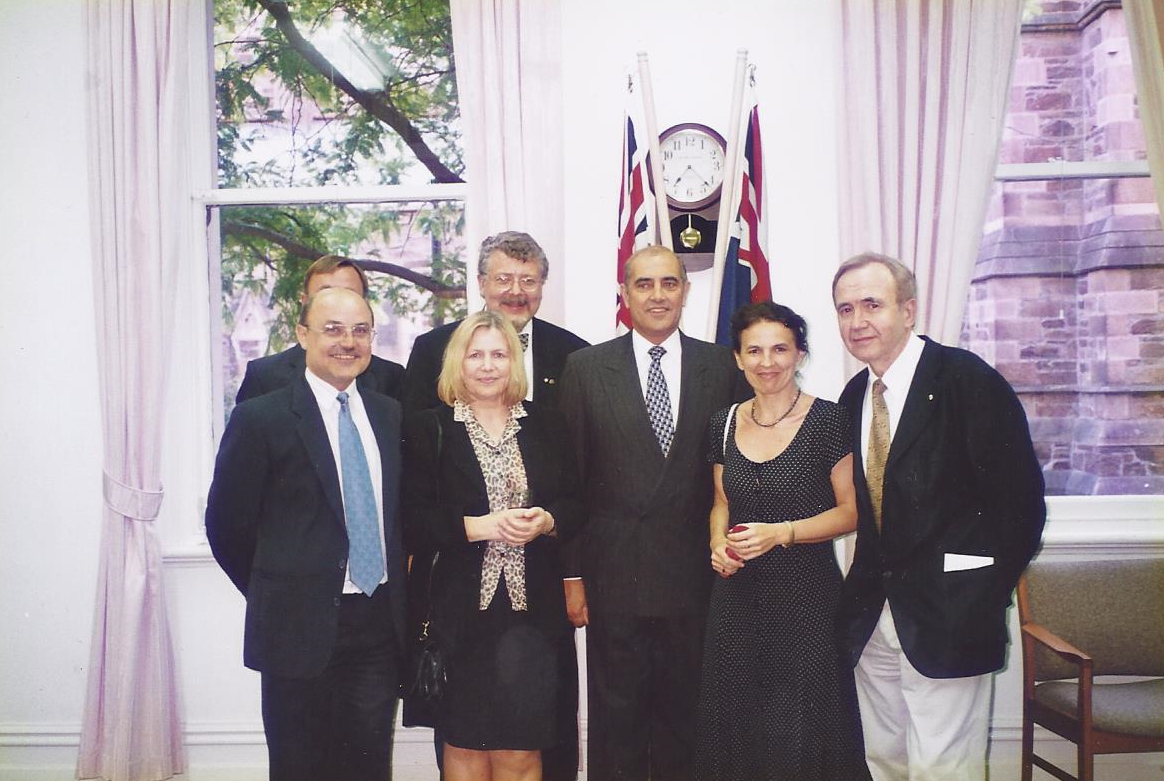 Premier John Olsen with the Polish Lobby at the Office of Multiculturaland International AffairsAdelaide 1998
29
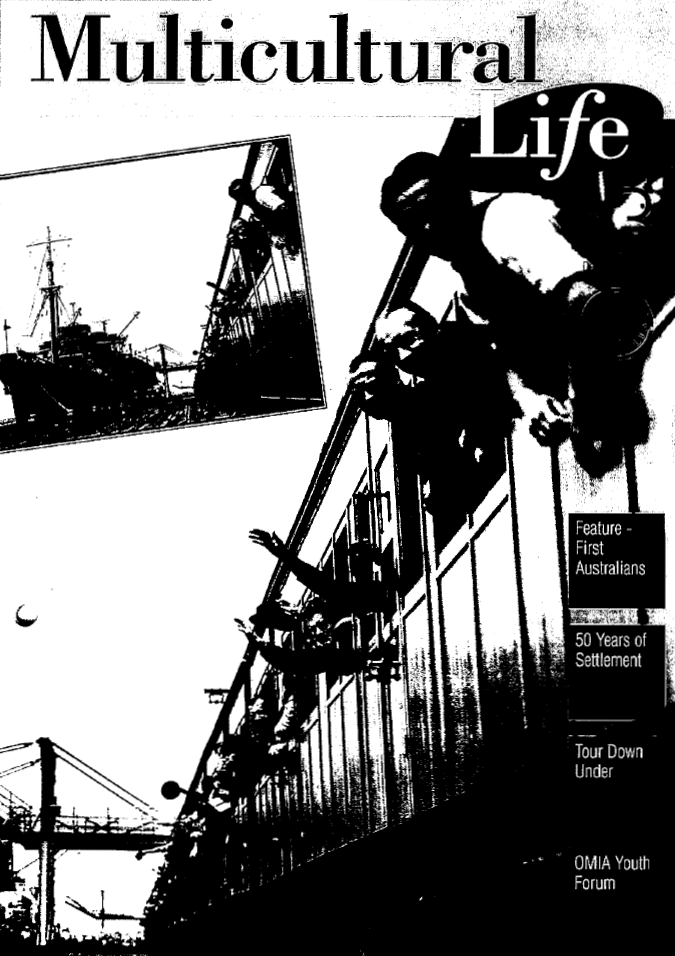 Advancing Multicultural Policies and Skilled MigrationAdelaide, 1996-2000
30
AUSTRALIAN HUMAN RIGHTS COMMISSIONER
31
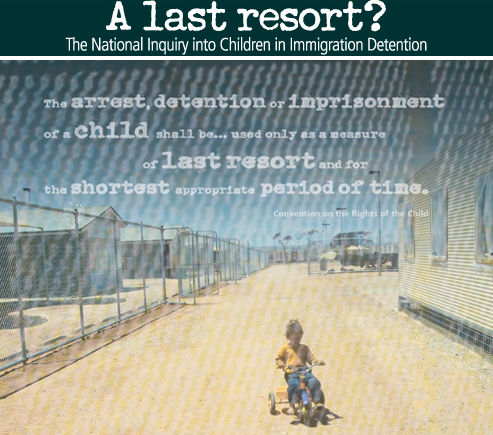 Fighting to Secure Release of Children and their Families from Immigration Detention, 2004
32
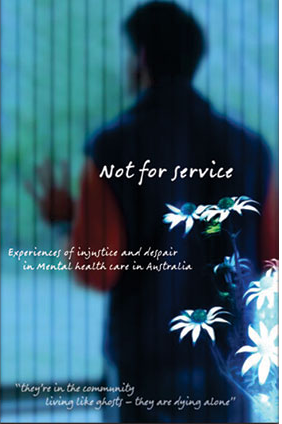 Opening Medicare to People with Mental Illness
33
NEW BEGINNING
34
Hon. Michael Kirby AC CMG Addressing UWS Open Forum2009
35
2010 International Human Rights Education Conference Program Cover
36
Hon. Christopher Pyne MP, now Minister of Educationat IHRE Conference in Sydney, 2010
37
Lobbying Prime Minister Julia Gillard MP for Human Rights2013
38
THE POLISH LOBBY
39
Prime Minister Bob Hawke with Leaders of the Polish Community1990
40
President Lech Wałęsa and Prime Minister John HowardCanberra 2002
41
President Lech Wałęsa with Cardinal George PellSydney 2002
42
Adam Michnik at White Eagle ClubCanberra 1990
43
Deputy Prime Minister (and later Australia's Ambassador to Vatican) Tim Fisher offers a Koala bear to Hon. Hanna Suchocka at Australian Parliament House, Canberra 1992
44
Foreign Minister Krzysztof Skubiszewski at Polish Ex-Servicemen’s ClubCanberra 1990
45
Premier Jan Krzysztof Bielecki with Senate President Margaret ReedCanberra 2003
46
Jan Nowak Jeziorański with Philip Ruddock MP at Parliament1990
47
Jan Karski at Parliament House waiting for a meeting with Prime Ministerearly 1990s
48
Prof. Leszek BalcerowiczSydney 2010
49
MAINTAINING HERRITAGE
50
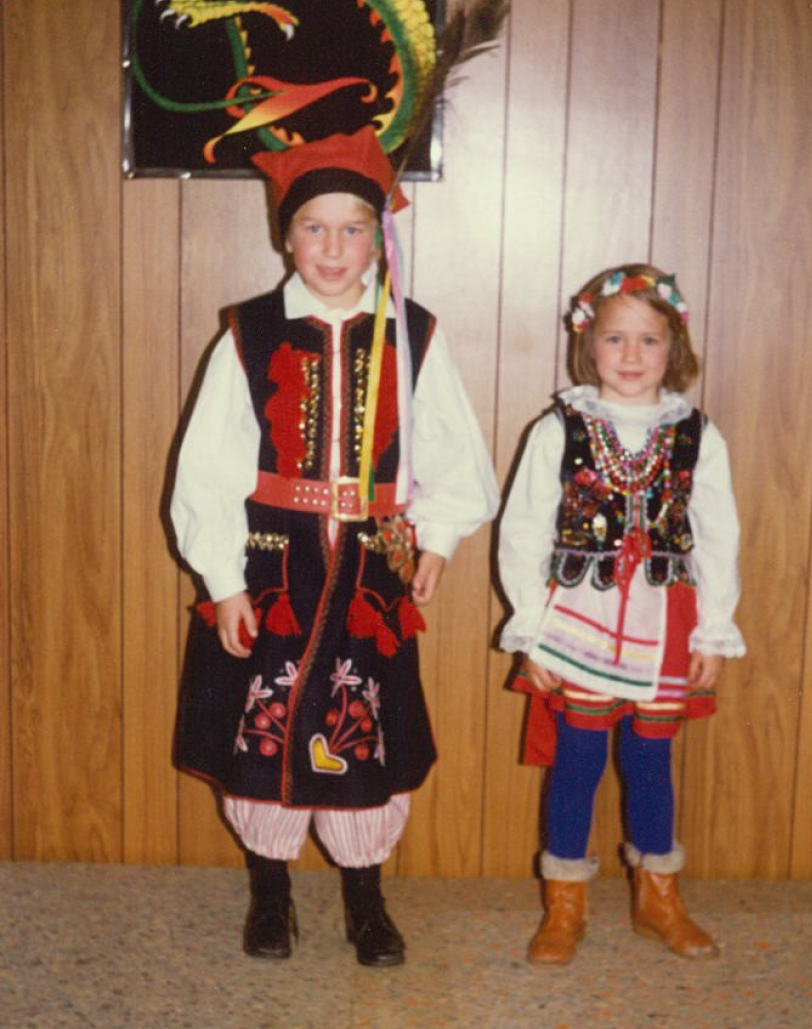 Adam and Agata OzdowskiCanberra 1984
51